Welcome USBA Members
Online Education-Moving Forward
Kenneth Grover-SLCSD and UEO Chair
. . . in review
SB65 created the Public Education Online program.

Allows students to enroll in online courses from any Provider LEA offering an online program.

Provides students high school graduation credit through the completion of online courses.

Redistributes MSP funds from Primary LEAs of enrollment to Provider LEAs of online courses.

The Student or Parent indicates the student will be enrolling in an online course or courses.
…and SB65 creates the potential loss of local funds . . .
In fiscal 2012, students may enroll for as many as 2.0 course credits under the program:

2.0 Course Credits x $727.00 = $1,454.00 which would be diverted from your district to the Provider LEA conducting the online course.

This increases through 2017:

In 2013, 3.0 course credits at $2,181.00 may be diverted from your district.

In 2014, 4.0 course credits at $2,908.00 may be diverted from your district.

In 2015, 5.0 course credits at $3,635.00 may be diverted from your district.

In 2016, 6.0 course credits at $4,362.00 may be diverted from your district.
SB65 – The Proactive Response
Utah Education Online Consortium
UEO
Utah Students Connect
District-based programs
UEO Schools served (34) . . .
Charter SchoolsSalt Lake School for Performing ArtsWalden School of Liberal ArtsInTech Collegiate High SchoolIntineris Early College High School
Carl G. Maeser Preparatory Academy
Salt Lake Center for Science Education
Box Elder School DistrictBox Elder High SchoolBear River High SchoolAdele C. Young Inter. School 
 
Cache County School DistrictCache High SchoolSky View High SchoolMt. Crest High School
Carbon School DistrictCarbon High SchoolLighthouse High School 
Emery County School DistrictGreen River High SchoolEmery High School 
 
Garfield County School DistrictBryce Valley High SchoolEscalante High SchoolPanguitch High School
 
Kane County School DistrictKanab High SchoolValley High SchoolLake Powell School
 

Salt Lake City School DistrictEast High SchoolWest High SchoolHighland High SchoolHorizonte Instruction Training Center

Duchesne High School

Grand County High School
Logan High School
Morgan High School

North Summit High School
Rich High School

South Summit High School
UEO Sample Site
UEO students served
As of today 263 students have applied and/or taking courses.

 The curriculum being used this year is Utah Electronic High School curriculum.
Utah Students Connect
Davis, Granite, Jordan, Murray, Nebo, Park City,
and Tooele School Districts

As of today approximately 600 students have applied and are taking courses.

 The curriculum being used is a modified and enhanced version Utah Electronic High School designed on the Canvas Learning Management System
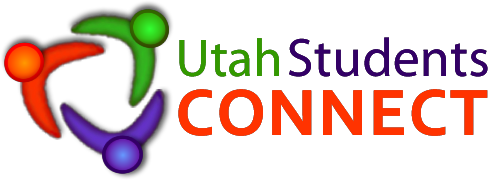 EHS and SB65—the impact.
Payment for an Electronic High School course.
(1) (a) The Electronic High School shall receive payment for an eligible student's enrollment in an online course as provided by Sections 53A-15-1206 through 53A-15-1208 .
    (b) For fiscal year 2012-13, a private or home school student whose custodial parent or legal guardian is a resident of Utah may enroll in an Electronic High School course subject to the availability of funds appropriated by the Legislature for that purpose.

(2) A student whose custodial parent or legal guardian is not a resident of Utah may enroll in an Electronic High School course for a fee set by the board, provided that the course can accommodate additional students.

Now districts will need to pay for courses, so . . .
EHS Credits Awarded by DistrictJuly 1, 2011 – December 5, 2011
Alpine District 	1,049
Beaver District 	10
Box Elder District 	168
Cache District 	104
Canyons District 	491
Carbon District 	30
Charter 		73
Daggett District 	1
Davis District 	1,287
Duchesne District 	47
EHS Grad Track 	71
Emery District 	70
Grand District 	7
Granite District 	871
Iron District 	67
Jordan District 	403
Juab District 	44
Kane District 	16
Logan City District 	68
Millard District 	15
Morgan District 	19
Murray District	50
Nebo District 	282
North Sanpete 	32
North Summit 	9
Ogden City District 	34
Park City District 	277
Piute District 	16
Private 		99
Provo City District 	165
Rich District 	1
Salt Lake District 	259
San Juan District 	45
Sevier District 	62
South Sanpete 	36
South Summit 	44
Tintic District 	1
Tooele District 	105
Uintah District 	90
Wasatch District 	71
Washington District 	167
Wayne District 	10
Weber District 	373
Utah Electronic High School.25 credits earned July-Dec 1, 2011
Computer Science 	21
CTE 			709
Driver Education 	766
Financial Literacy 	2,220
Fine Arts 		130
Healthy Lifestyles 	2,021
Language Arts 		562
Mathematics 		611
Science 			281
Social Studies 		658
World Language 		267
Total .25 Credits Earned:  8,246
Total Dollar Value: 8,246 x $181.75 = $1,498,710.95
Now calculate the potential loss . . .
Alpine District 	1,049
Beaver District 	10
Box Elder District 	168
Cache District 	104
Canyons District 	491
Carbon District 	30
Charter 		73
Daggett District 	1
Davis District 	1,287
Duchesne District 	47
EHS Grad Track 	71
Emery District 	70
Grand District 	7
Granite District 	871
Iron District 	67
Jordan District 	403
Juab District 	44
Kane District 	16
Logan City District 	68
Millard District 	15
Morgan District 	19
Murray District	50
Nebo District 	282
North Sanpete 	32
North Summit 	9
Ogden City District 	34
Park City District 	277
Piute District 	16
Private 		99
Provo City District 	165
Rich District 	1
Salt Lake District 	259
San Juan District 	45
Sevier District 	62
South Sanpete 	36
South Summit 	44
Tintic District 	1
Tooele District 	105
Uintah District 	90
Wasatch District 	71
Washington District 	167
Wayne District 	10
Weber District 	373
What is our focus moving forward?
Inform districts, schools and community about the impacts of this legislation
Continue to work on proactive solutions reduce the financial impacts districts will be feeling
Work with the bill author and sponsor with hopes of softening the legislation
Questions	 . . .